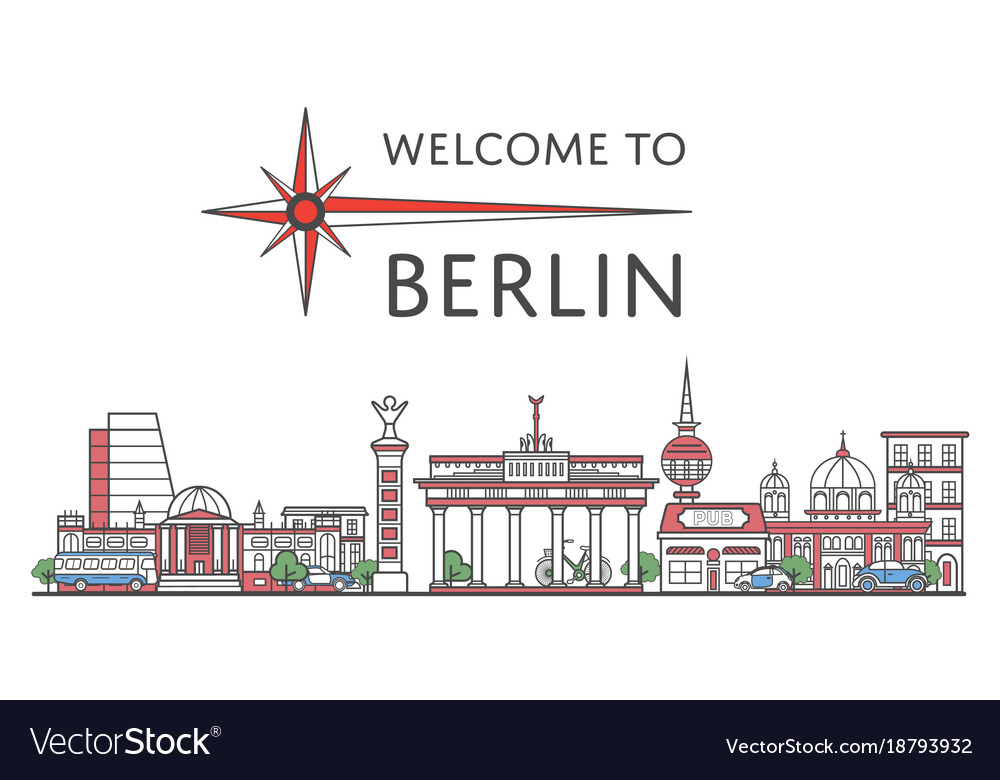 Who are we?
Katinka WolterProfessor @ Institute of Computer ScienceHead of Joint Commission
Péter KoltaiProfessor @ Institute of MathematicsHead of Exam Board
Gregoire Montavaninterim Professor @ Institute of Computer Science & Lecturer “ML4DS”
Sandro AndreottiLecturer for “Programming for Data Science” 
Henri Elad AltmanLecturer for “Statistics for DS” 
Vikram Sunkara (ZIB), Katharina Jahn (FU), David Richter (FU), Katinka WolterLecturers for “Introduction to Profile Areas”
Sera Renée Zentiks…savvy in administration matters
Rubaisha Siddiqui
assistant
Today
Organisation
The Data Science Master Program
Q&A
Study regulations
Get together
Administration
Joint Commission
Head: K. WolterDeputy H.: P. Koltai
Data Science
Examination Committee
Head: P. Koltai
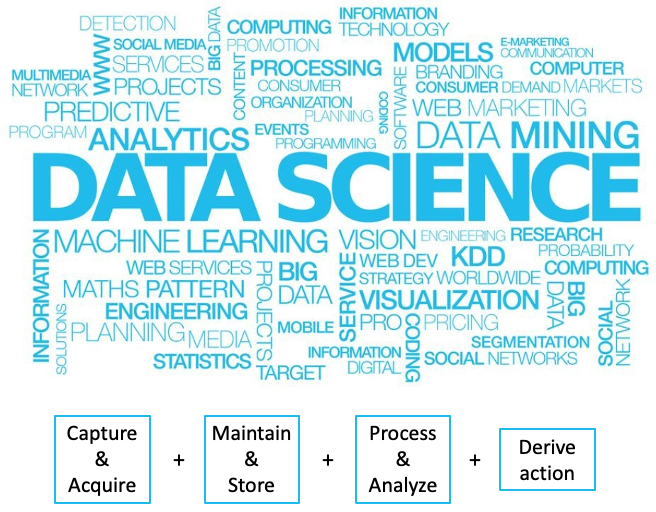 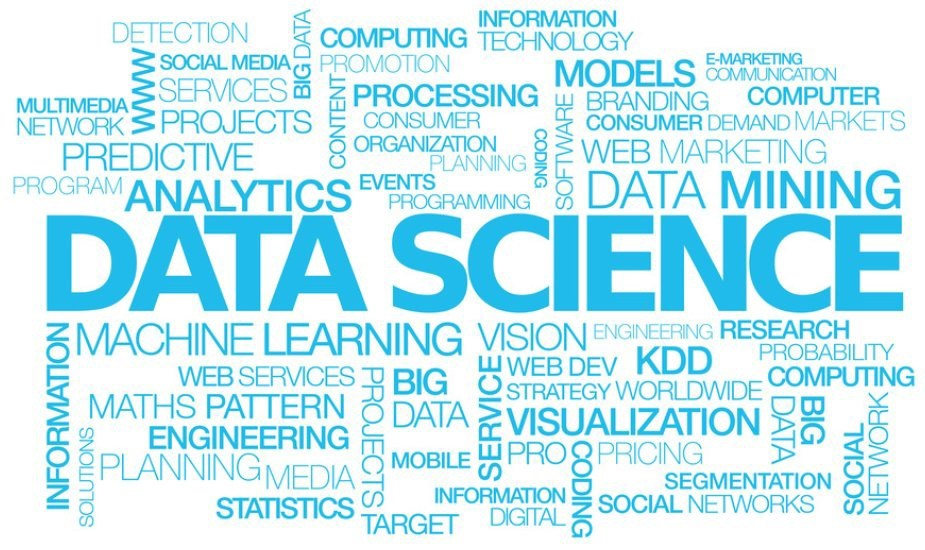 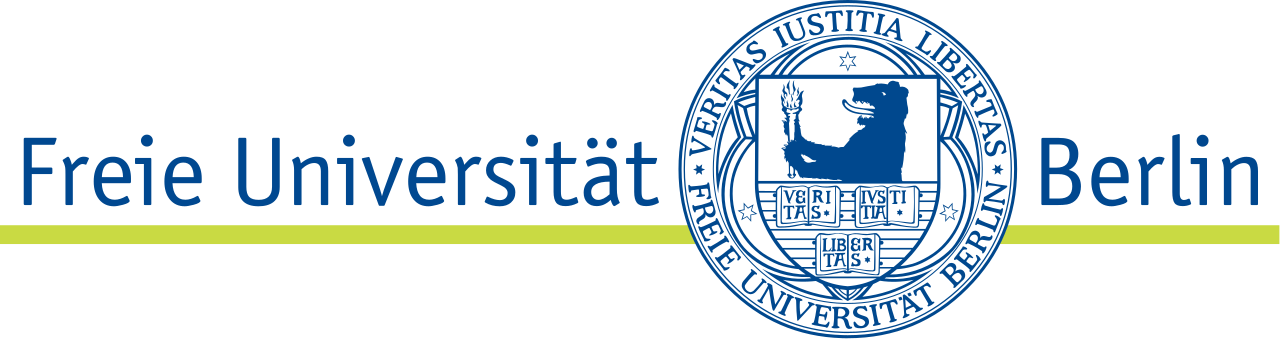 @
At FU you can focus on:
Data Science in the Life Sciences  
Data Science Technologies
Data Science in the Social Sciences
The Data Science Master Program
The Aim of the Master Program(From the study regulations)
Graduates are familiar with the essential methods of modern data science and the associated mathematical, computer-science and subject-specific fundamentals. 
They are able to analyse data analytical problems independently, to compare different methodological approaches and to assess their advantages and disadvantages. 
Graduates will be able to formalise newly emerging data analysis problems mathematically, develop methods to solve them, implement them in an application-oriented manner and interpret them appropriately.
More specifically...
The graduates are able to carry out independent research and development activities in the field of data science in a profile-oriented manner.
Data Science in the Life Sciences  
Data Science Technologies
Recommended Schedule
Semester 1
Semester 2
Semester 3
Semester 4
Foundation Courses(Statistics, Programming, Machine Learning)
Courses from Focus Area
Master Thesis with Colloquium
Courses NOT from FocusArea
Introduction to Focus Areas
Ethical Foundations
Research Internship (DSSS, DSLF)  ORSoftware Project (DST)
Synchronization
Focus Area
Thesis
Data Science in the Life Sciences  (DSLS)
Data Science Technologies (DST)
+ interdisciplinary modules (SS & others)
DS in Social Science
Mandatory:
–  Modul: Data Science  in the Social Sciences (15 LP)
-   Modul: Forschungspraxis (10 LP).
-   Modul: Ethical  Foundations  of  Data  Science (5 LP)
Elective compulsory courses	
–  Modul: –  Modul:  Neurocognitive  Methods  and  Programming for Data Science (10 LP)
–  Modul:  Cognitive  Neuroscience  for  Data Science A (10 LP)
–  Modul:  Cognitive  Neuroscience  for  Data Science B (10 LP)
–  Modul:  Differentialpsychologische  Ansätze in den Data Sciences (10 LP)
–  Modul:  Natural    Language    Processing (10 LP)
–  Modul:  Einführung  in  die  Psychoinformatik (5 LP)
–  Modul:  Mobile Mental Health (5 LP)
–  Modul:  Entwicklung  von  psychologischen Online-Interventionen (10 LP)
–  Modul:  Ausgewählte   Themen   der   Data Science in the Social Sciences (5 LP)
–  Modul: Spezielle Aspekte der Data Science in the Social Sciences (5 LP)
DS in Life Science
Mandatory:
–  Modul: Data Science  in the Life Sciences (15 LP),
–  Modul: Forschungspraxis (10 LP) 
–  Modul: Ethical  Foundations  of  Data  Science (5 LP)
Elective compulsory courses	
–  Modul: Spezielle Aspekte der Data Science in Life Sciences (5 LP)
–  Modul: Ausgewählte   Themen   der   Data Science in Life Sciences (10 LP)
–  Modul: Maschinelles Lernen in der Bioinformatik (5 LP)
–  Modul: Analyse  großer  Datensätze  in  der Bioinformatik (5 LP)
–  Modul: Netzwerkanalyse (10 LP)
DS Technologies
Mandatory:
–  Modul:  Softwareprojekt  Data  Science  (10  LP)
–  Modul:  Ethical  Foundations  of  Data  Science (5 LP)
Elective compulsory courses	
–  Modul: Spezielle Aspekte der Data Science Technologies (5 LP)
–  Modul: Aktuelle   Forschungsthemen   der Data Science Technologies (5 LP) 
–  Modul: Ausgewählte   Themen   der   Data Science Technologies (10 LP)
–  Modul: Datenbanksysteme  Data  Science (5 LP)
–  Modul: Verteilte Systeme (5 LP)
–  Modul: Mobilkommunikation (5 LP)
–  Modul: Telematik (10 LP)
–  Modul: Höhere Algorithmik (10 LP)
–  Modul: Rechnersicherheit (10 LP)
–  Modul: Mustererkennung (5 LP) 
–  Modul: Netzbasierte  Informationssysteme (5 LP)
...
The First Semester Schedule(winter 21/22)
L: LectureT: Tutorial
P: Practical Seminar
Recommended Schedule
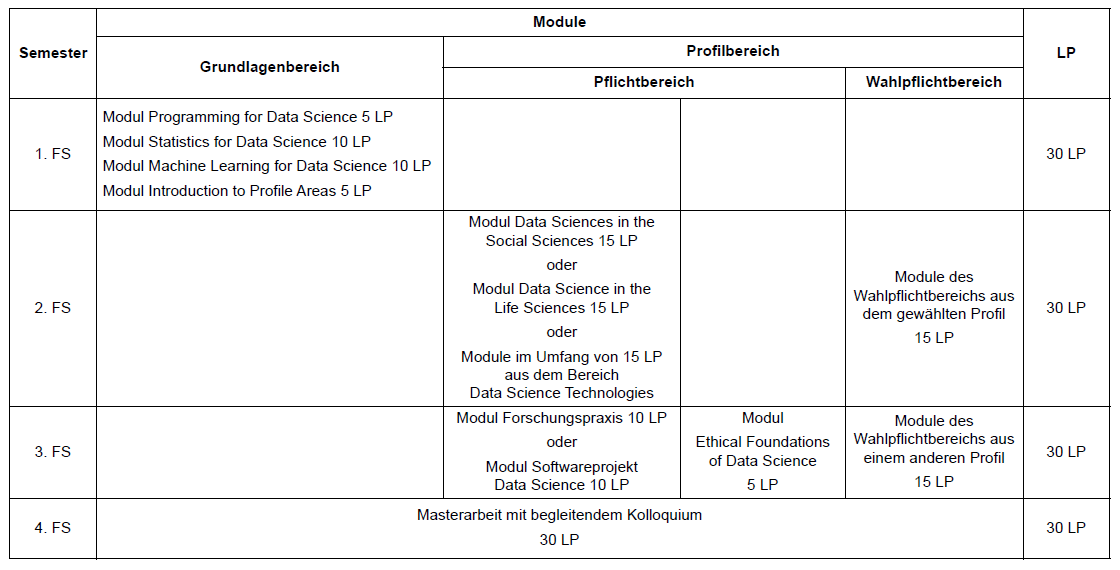 Important note
Most study programmes in Germany (such as DS @ FU) are free of charge. The main difference to tuition-based programmes is that you (as the student) are responsible for your progress. 

Everyone is happy to provide support when asked, but no one is monitoring you.
Other Support @ FU Berlin
https://www.mi.fu-berlin.de/en/stud/studienanfaenger.html
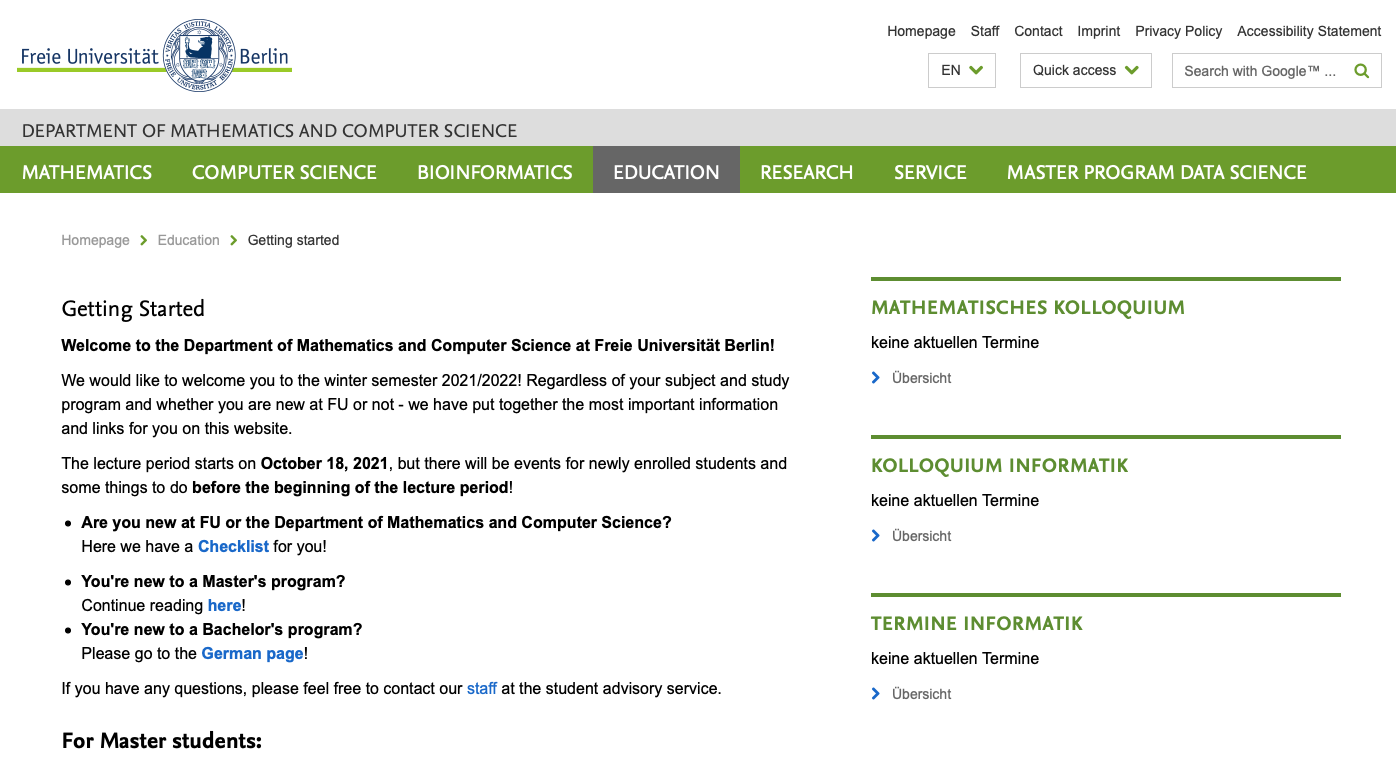 https://www.mi.fu-berlin.de/en/stud/mentoring/index.html
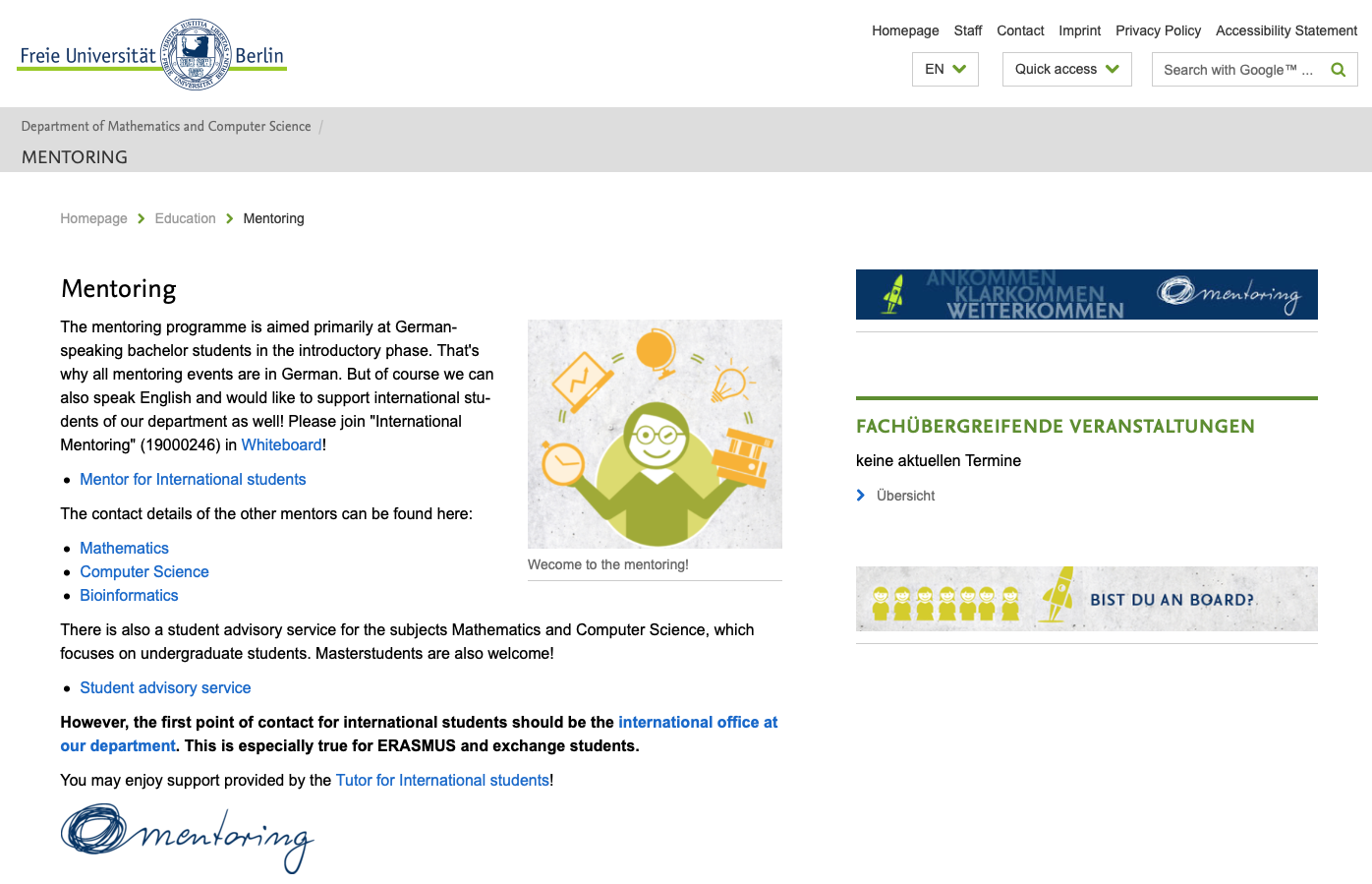 https://www.fu-berlin.de/studium/docs/DOC/_START-ins-Studium.pdf
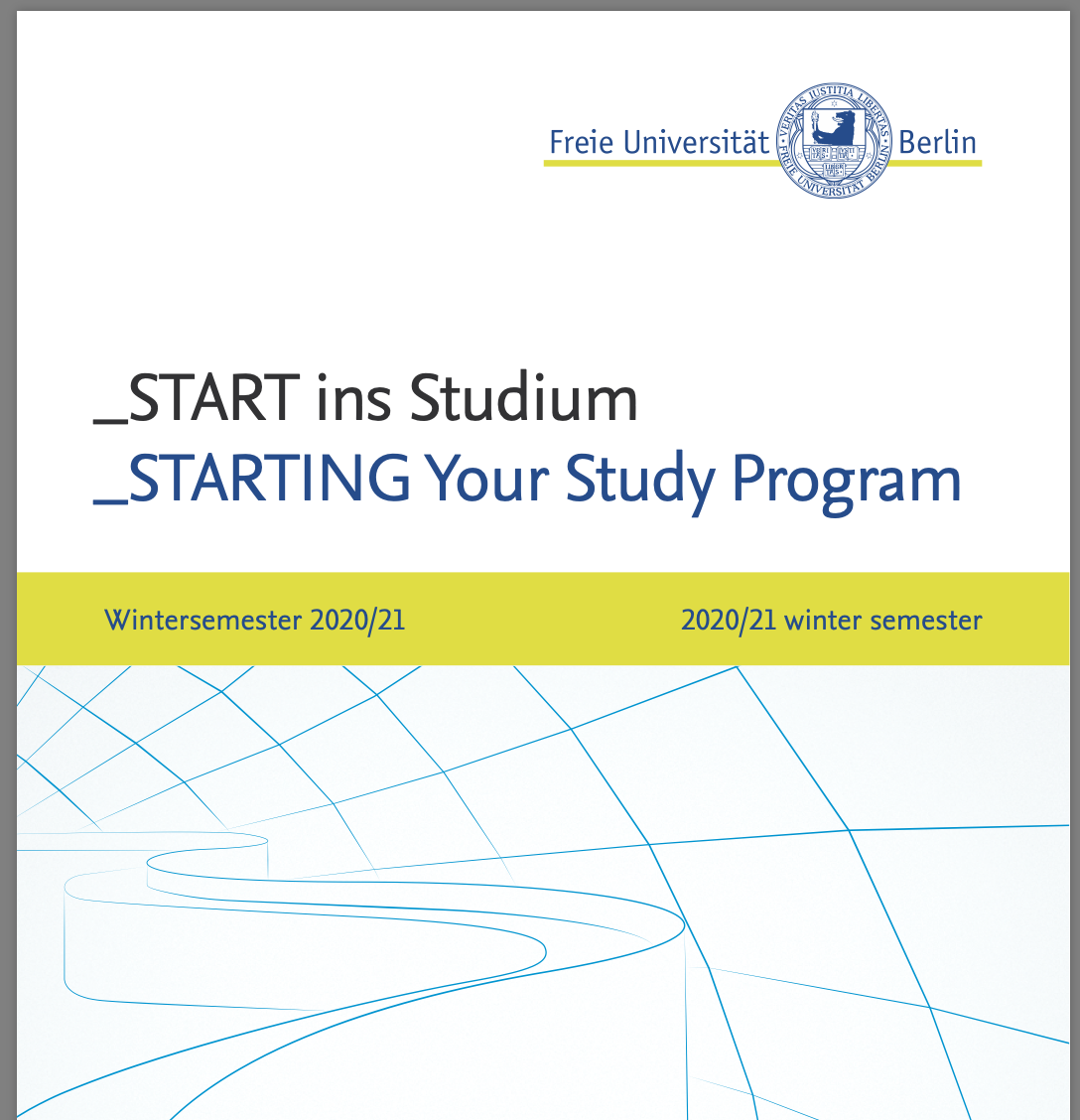 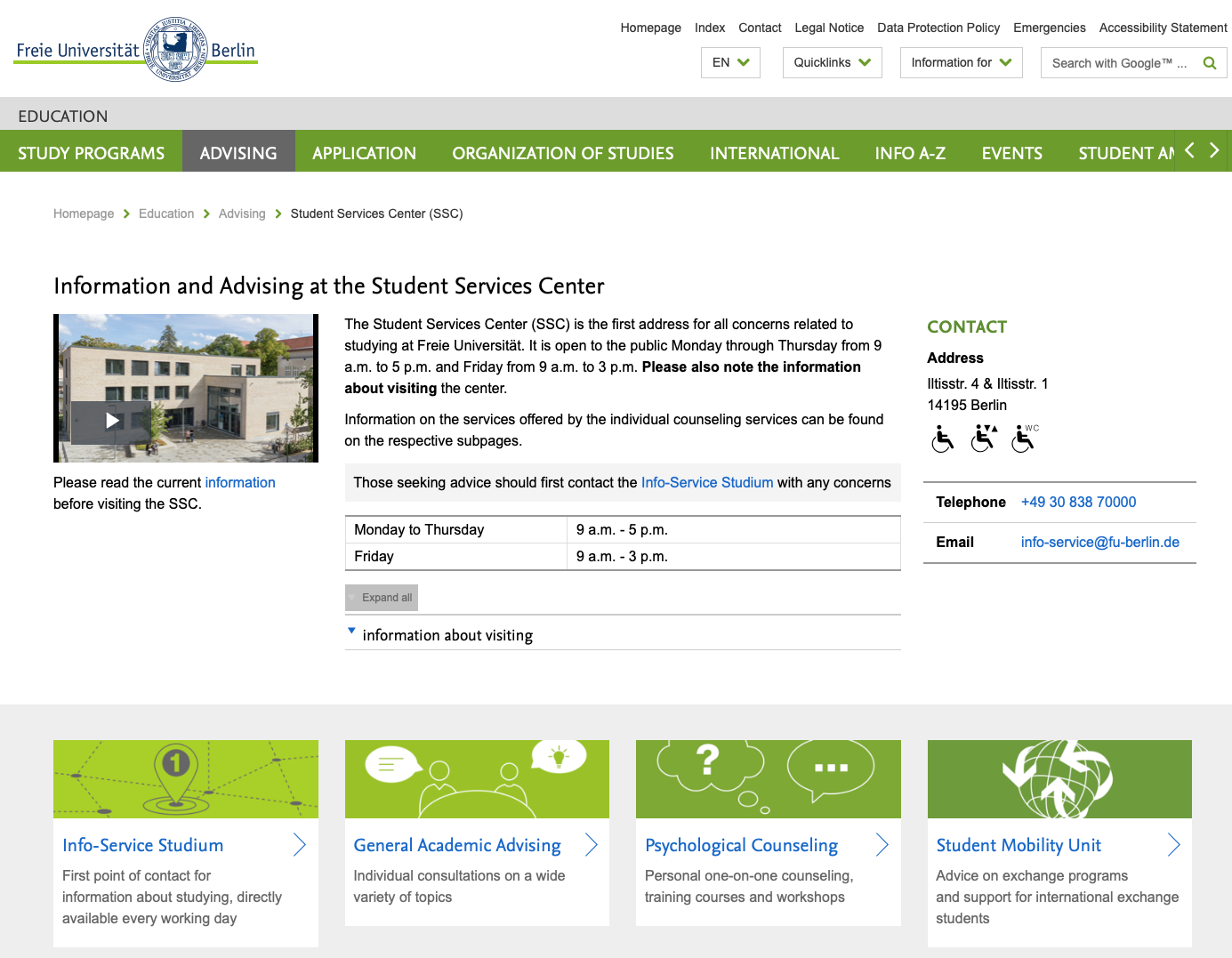 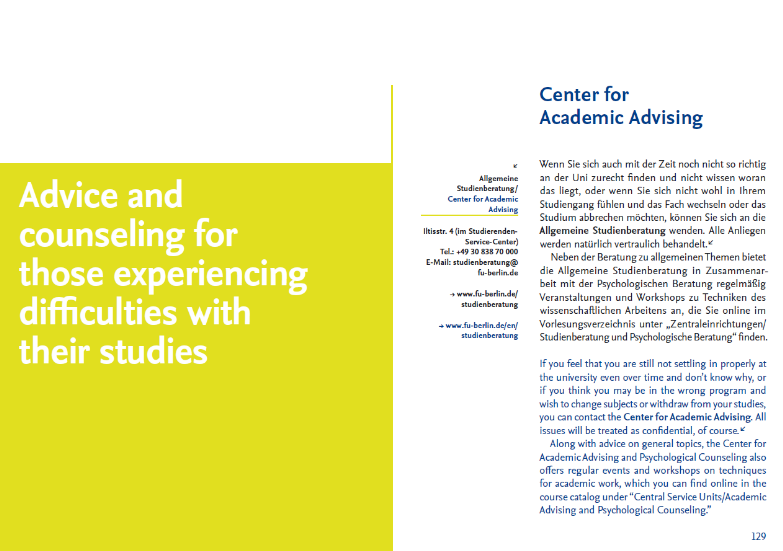 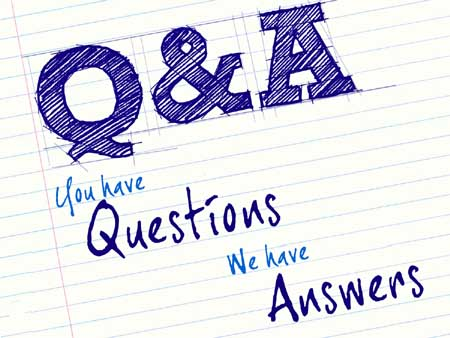